Zamenhof – festo17. decembro 2017 Jekatrinburgo
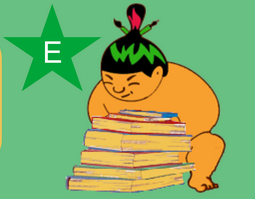 Esperanto - sumoo
Sumoo – nacia japana lukto, en kiu du luktistoj konkursas sur ronda sabla placeto. Sumoo-luktistoj surhavas nur specialan larĝan ŝtofan zonon. Mezuma pezo de sumooistoj estas  120 – 130 kg. En sumoo ekzistas hierarkio de rangoj, kaj luktistoj de malpli altaj rangoj strebas evolui kaj atingi pli bonan kategorion.
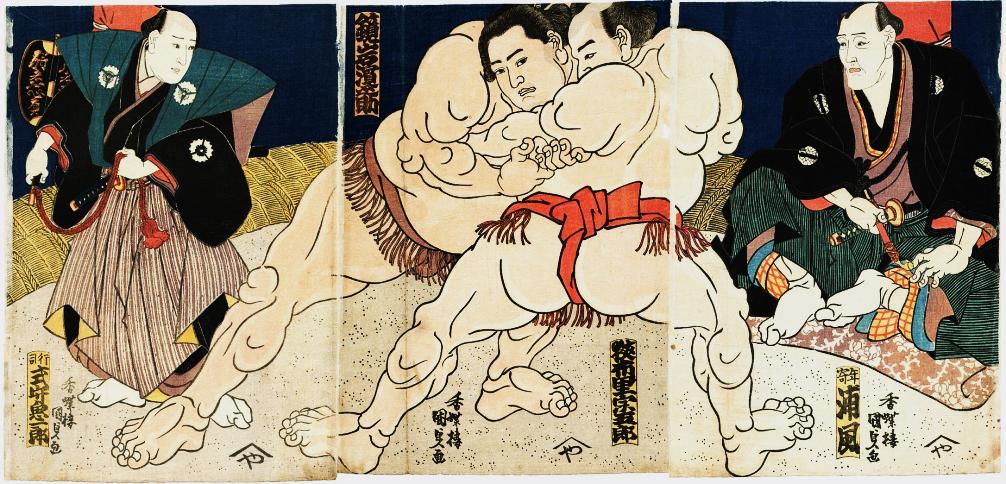 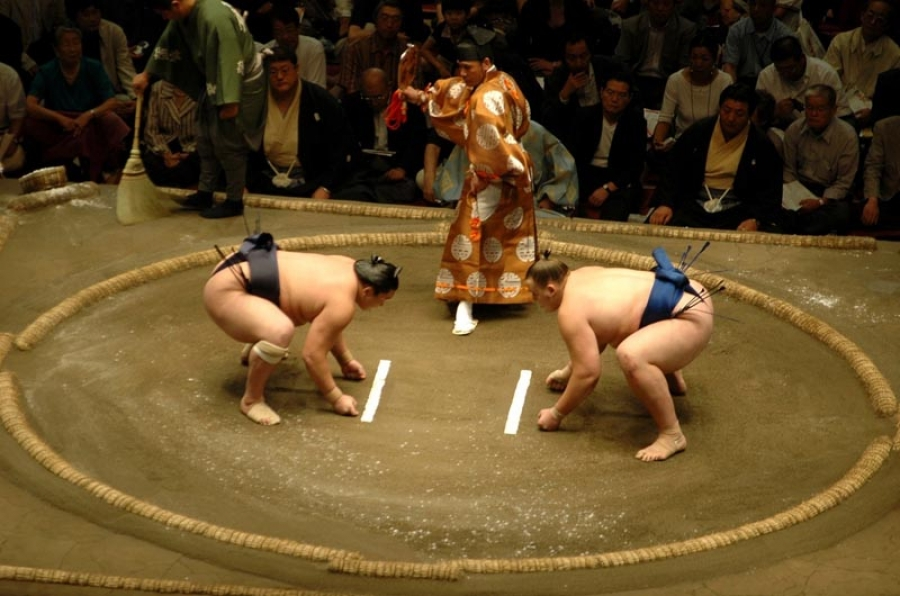 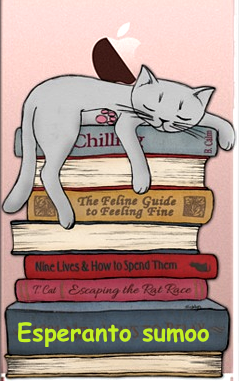 Sinjoro Jasuo HORI –organizanto kaj gvidanto de la internacia Esperanto-sumoo
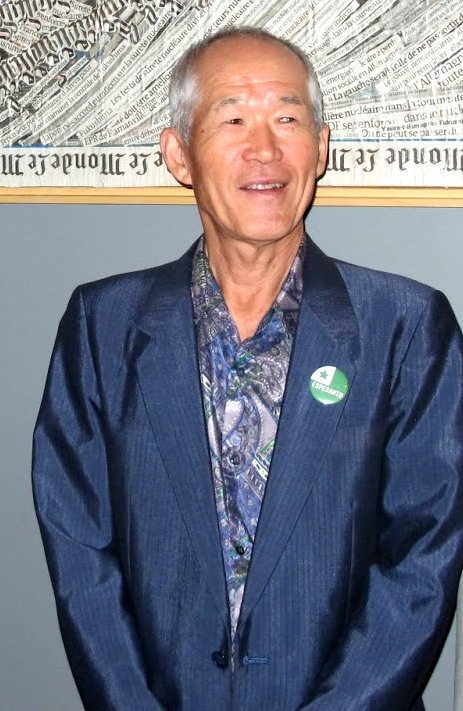 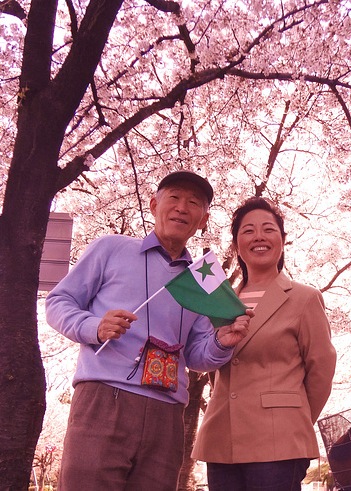 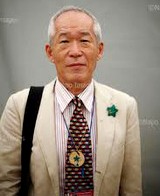 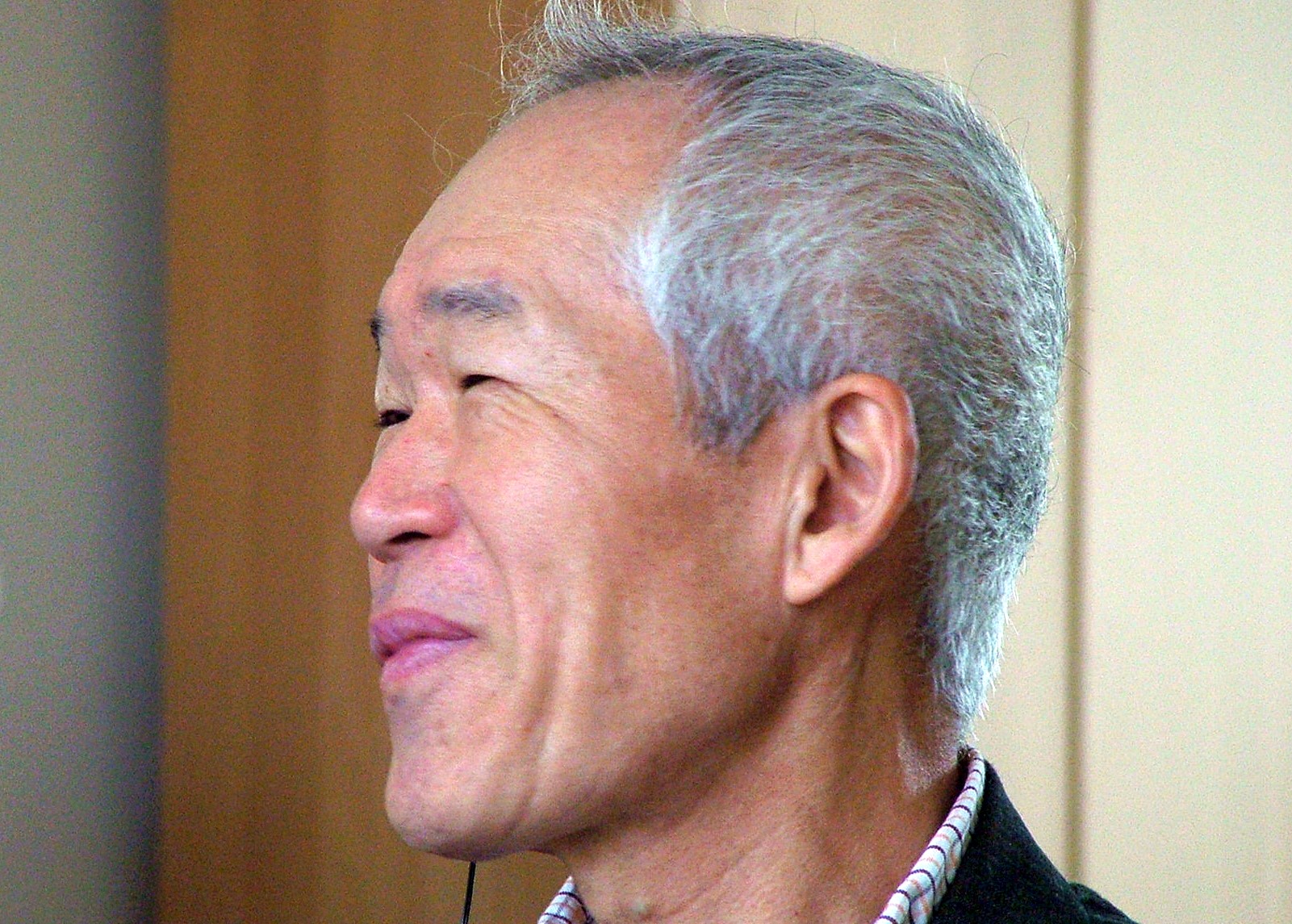 Celoj de la Esperanto-sumoo
Kutimiĝi al la legado en Esperanto
Ĝui la legadon.
Reguloj de la Esperanto-sumoo
Ĉiu partoprenanto de la sesio promesas legi dum duonmonato ĉiutage ioman kvanton de paĝoj.
La Esperanto-luktistoj post ĉiuj kvin tagoj raportas al grupgvidantoj (prizorgantaj de la grupoj).
Se luktisto tralegas la promesitan paĝo-kvanton, li / ŝi venkas.
Ĉiun jaron okazas 6 konkursoj en neparaj monatoj: januaro, marto, majo, julio, septembro, kaj novembro. Unu konkurso daŭras 15 tagojn. Dum la luktokonkurso luktistoj estas grupigitaj en 5 grupoj.Plej fortaj luktistoj luktas en la grupo nomata Jokozuna. Poste sekvas grupoj laŭ fortoj de luktistoj: Oozeki, Sekiŭake, Komusubi, Maegasira.
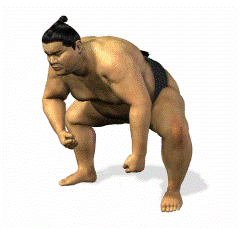 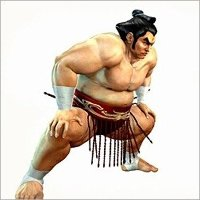 Ĉiu venkinto de la konkurso estas honorata per diplomo
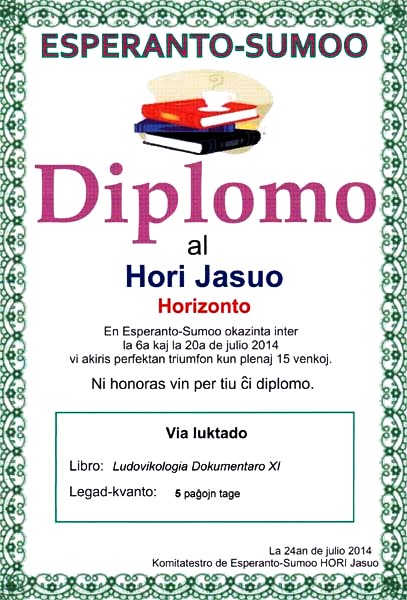 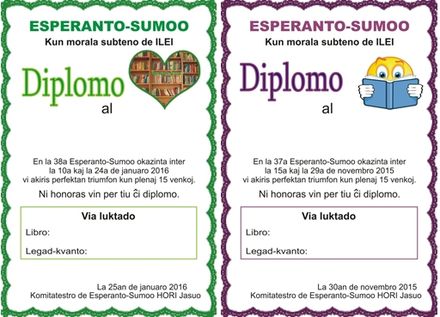 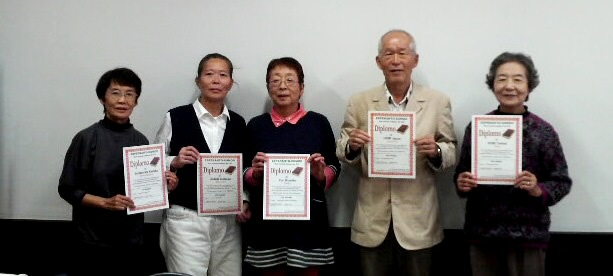 La 43a Internacia Esperanto-sumoo
9 partoprenantoj el Uralo:
Lidija Jerofejeva – MONTARO (Niĵnij Tagil)
Valerij Malcev – Venkinto (Niĵnij Tagil)
Valerij Borodin – Nordano (Niĵnij Tagil)
Vera Matvejeva – Vera (Jekaterinburg)
Raja Kudrjavceva – Hirundo (Jekaterinburg)
Irina Kirina – Direktoro (Jеkaterinburg)
Dilara Gadirova – Jessika (Tobolsk)
Elvira Insapova – Elvi (Neftejugansk)
Vladimir Opletajev – Vlostano (Surgut)
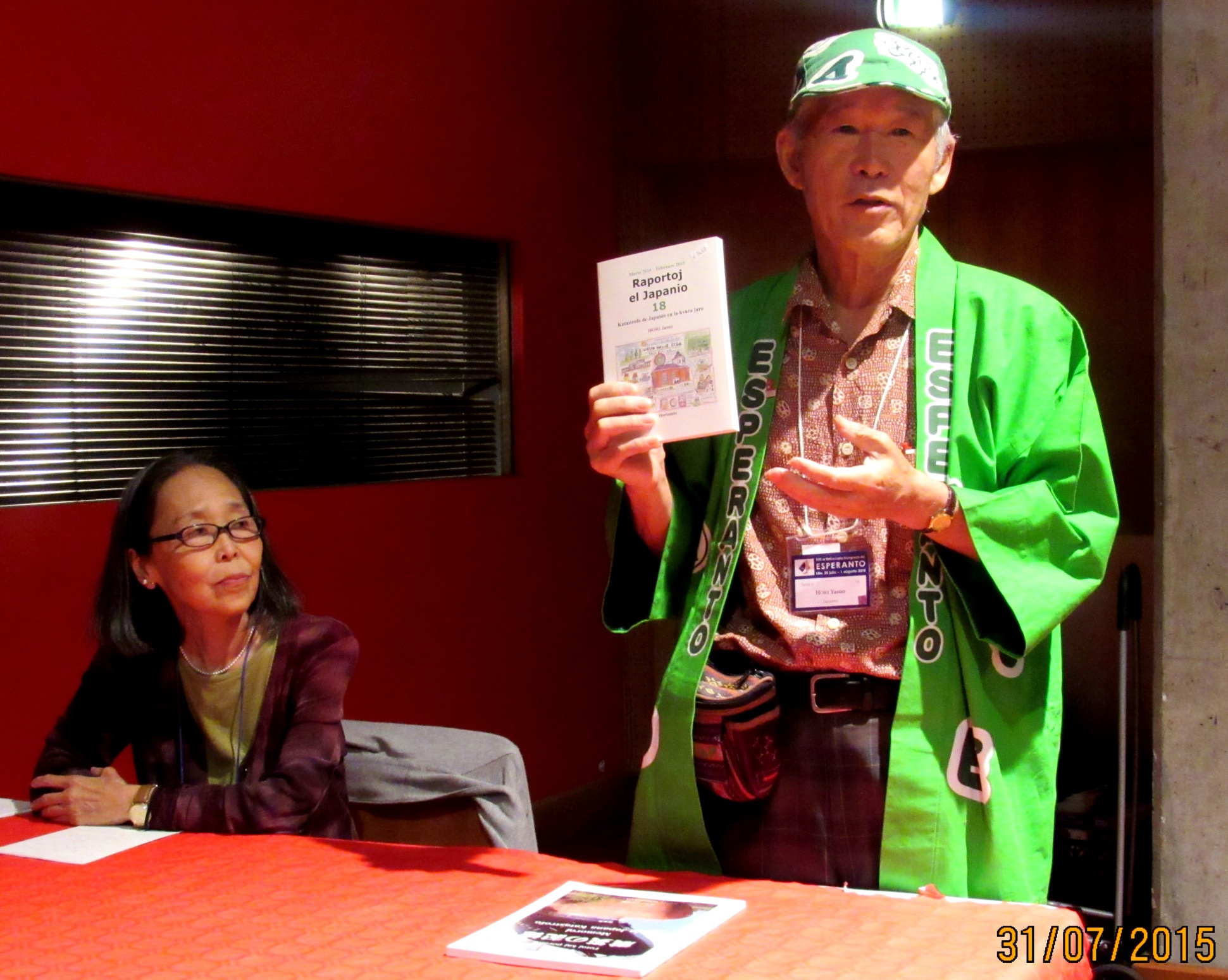 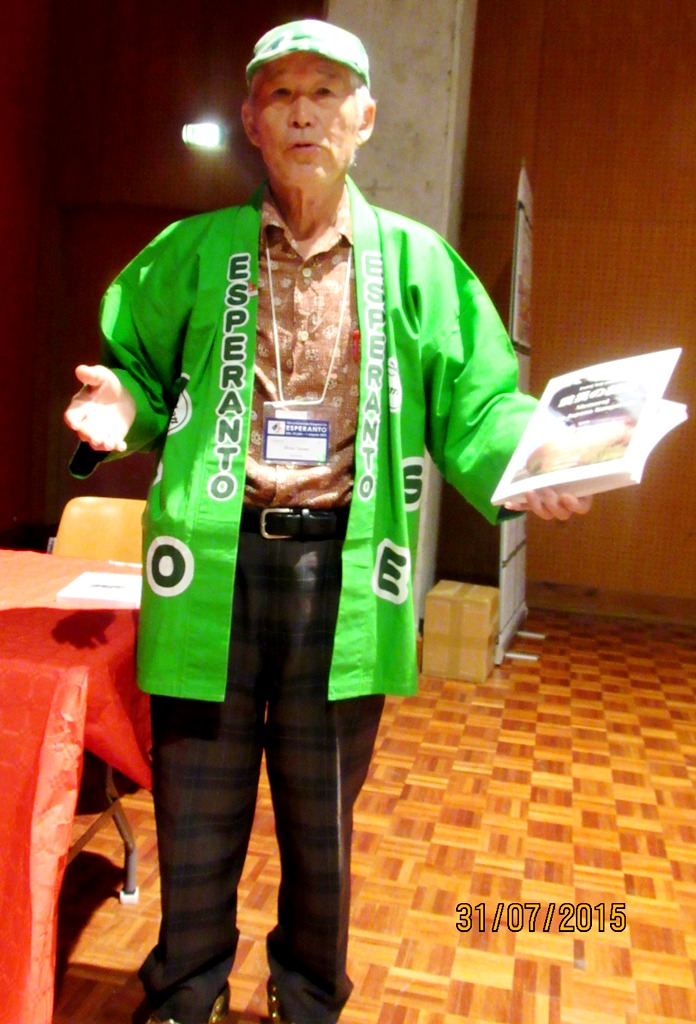 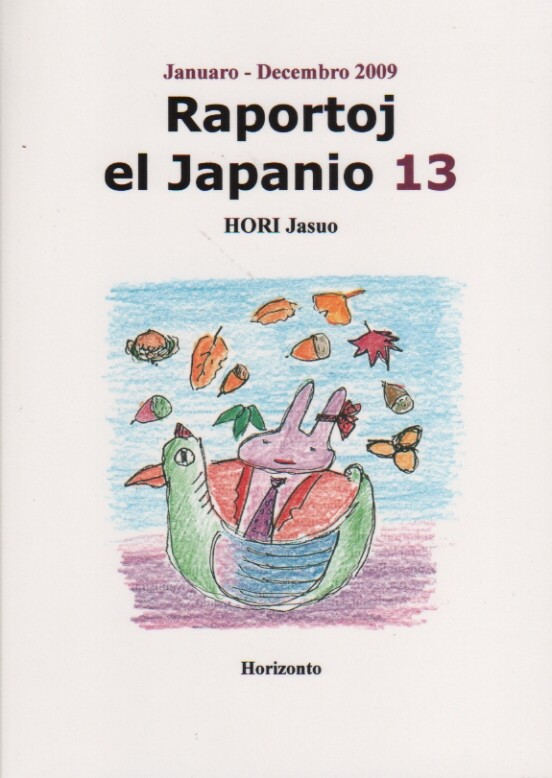 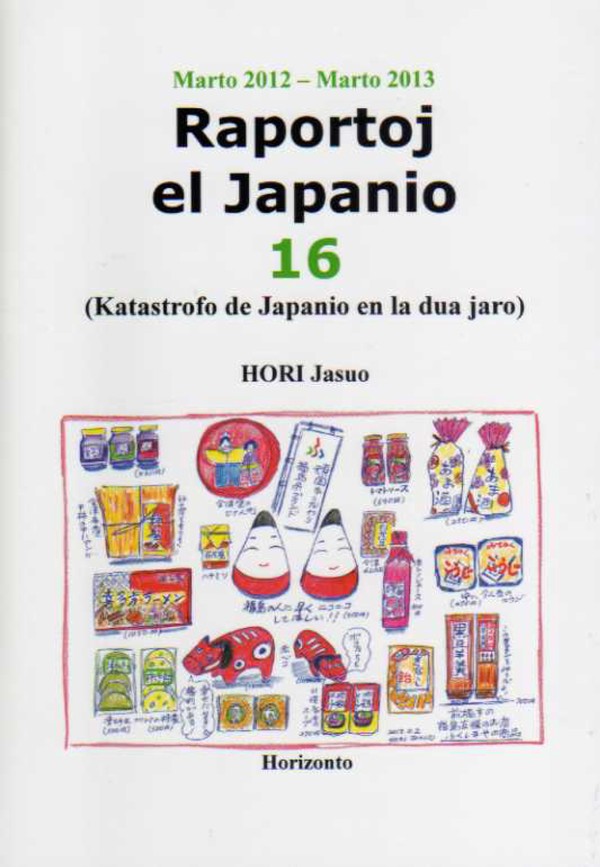 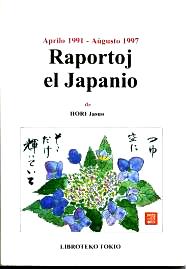 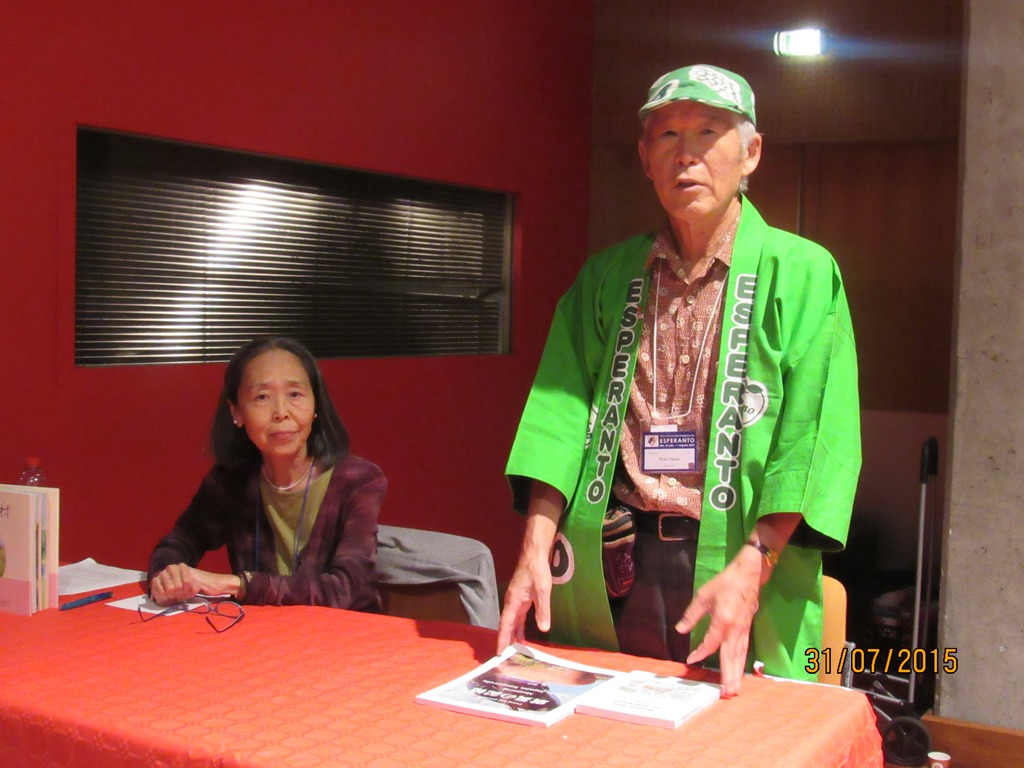 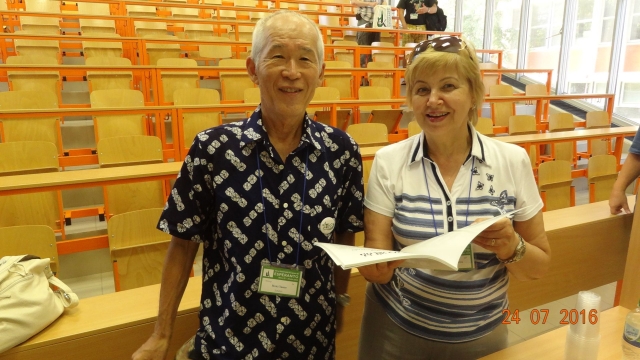 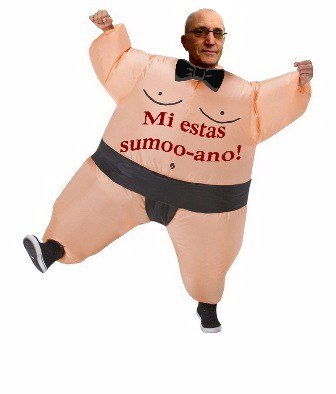 Sumoo-kalendaro por 2017:la 44a Sumoo: 2017/01/08-22 la 45a Sumoo: 2017/03/12-26 la 46a Sumoo: 2017/05/07-21 la 47a Sumoo: 2017/07/02-09 la 48a Sumoo: 2017/09/10-24 la 49a Sumoo: 2017/11/12-26 Vizitu la Sumoo-retejon: http://www.esperanto-sumoo.strefa.pl/index.html
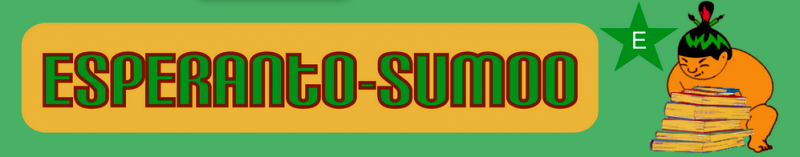 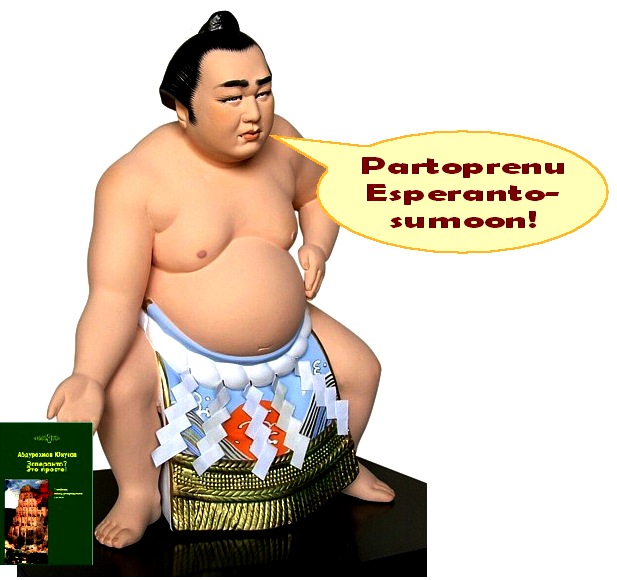 La 44a Internacia Esperanto-sumoo okazos  la 8an – 22an de januaro 2017.Kunaliĝu!